Introduction to Public Health/Communicable Diseases/Tuberculosis
Tuberculosis
An Old Disease – New  Twists
A Continuing Public Health Challenge
Jane Moore, RN, MHSA
TB Consultant
Virginia Department of Health
Division of TB Control & Newcomer Health
2017
Tuberculosis – Old Disease
May have evolved from M bovis; acquired by humans from domesticated animals ~15,000 years ago
Endemic in humans when stable networks of 200-440 people established (villages) ~ 10,000 years ago; Epidemic in Europe after 1600 (cities)
354-322 BC  - Aristotle – “When one comes near consumptives… one does contract their disease… The reason is that the breath is bad and heavy…In approaching the consumptive, one breathes this pernicious air.  One takes the disease because in this air there is something disease producing.”
Tuberculosis
1882 – Robert Koch – “one seventh of all human beings die of tuberculosis and… if one considers only the productive middle-age groups, tuberculosis carries away one-third and often more of these…”
M tuberculosis as causative agent for tuberculosis
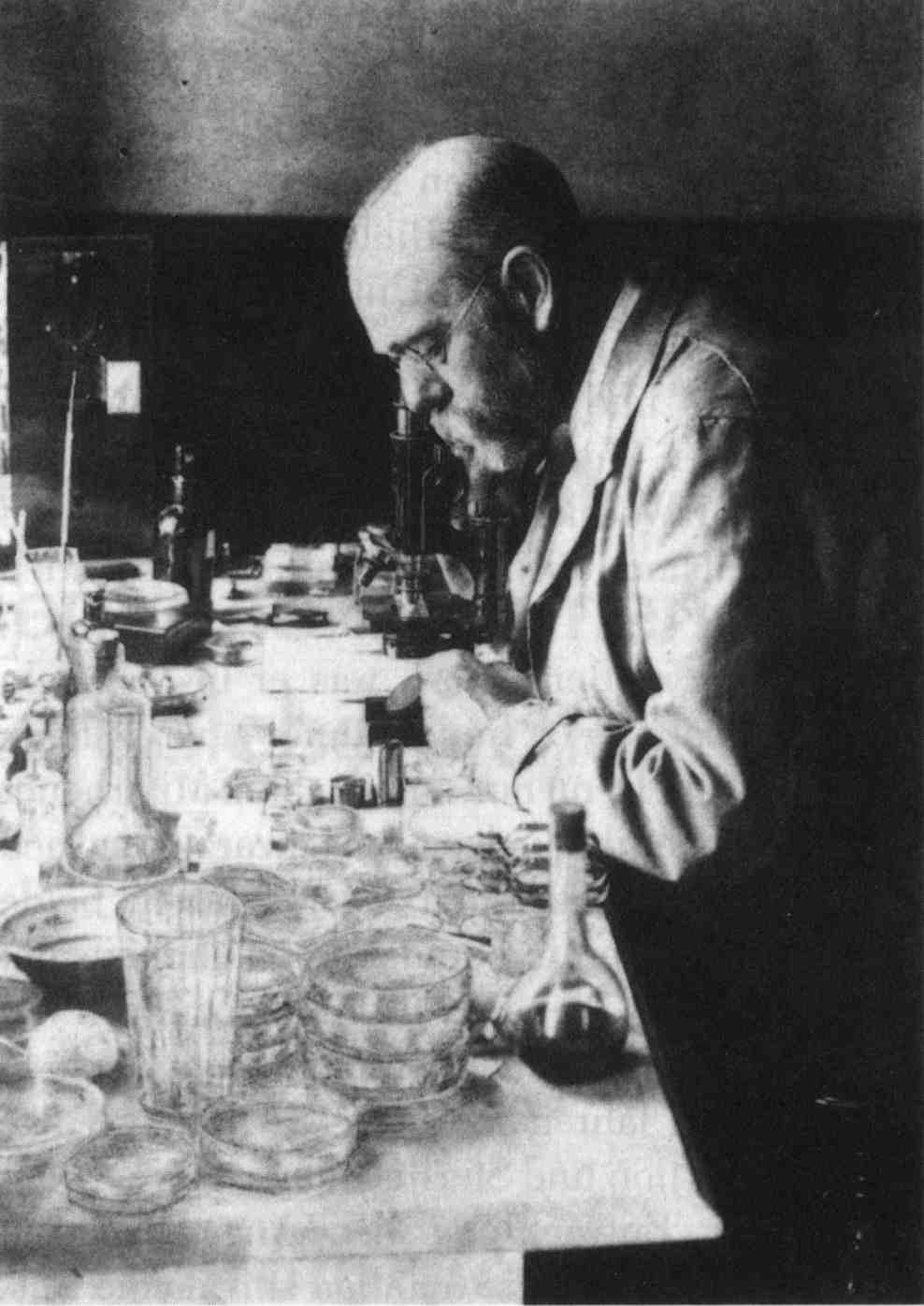 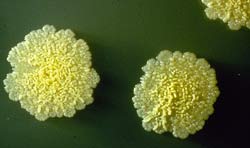 Robert Koch
1886
TB in the US –  1882-2016
1900-1940  TB rates decreased in the US and Western Europe before TB drugs available
Better nutrition, less crowded housing
Public health efforts
Earlier diagnosis 
Limit transmission to close contacts
TB sanatoria
Surgery
TB in the US –  1882-2016
1940s-1960s  TB specific antimicrobial agents
Single drugs – use produced resistance
Multiple drugs
1960s-1980s  TB considered a non-problem
TB treatment moved to private sector
Loss of TB-specific public health infrastructure
TB in the US –  1882-2016
1990s   TB re-emerges as a threat
TB-HIV co-infection
Drug-resistant TB
Globalization allows TB to travel
1990s   Increased support for TB prevention and control
Funding for public health efforts (case management, contact investigation, directly observed therapy
Better diagnostic and patient management tools
2016
Lowest number of reported cases in US
TB in the United States: 2016
9,546 new cases reported in 2016
Lowest incidence rate of 2.9/100,000
US born rate declined 8.4% to 1.1/100,000
Foreign born rate declined 3.2% to 14.6/100,000
[Speaker Notes: 2.7% decrease in the number of cases compared to 2015

Foreign born incidence rate remains 13.7 times higher than usborn

Epidemiologic modeling by CDC suggests if the decline in TB continues to at this pace it will not be possible to eliminate TB in this century]
TB in the US
Continuing challenges
Reliable access to TB drugs
Emerged as major issue during late 2012 and 2013
Regulatory requirements limit access to international supplies
Loss of expertise
Clinical
Laboratory
Program 
Concentration of remaining cases in difficult to reach populations
Need to address large pool of persons with TB infection
TB: Airborne Transmission
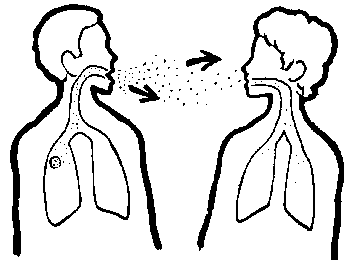 TB Invades/Infects the Lung
Effective immune
response
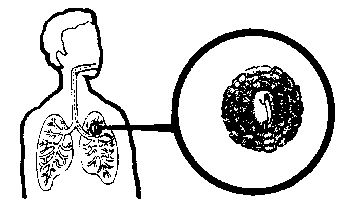 Infection limited 
to small area of lung
Immune response
insufficient
TB – A Multi-system Infection
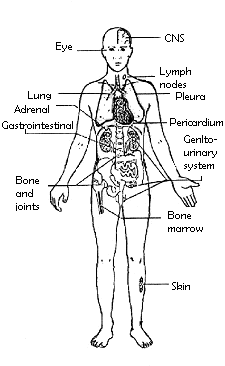 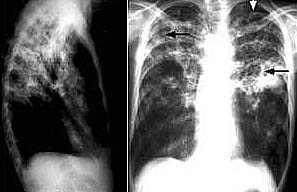 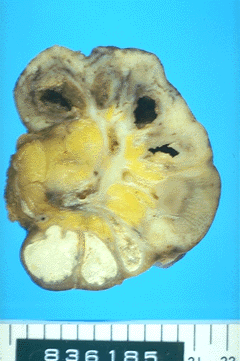 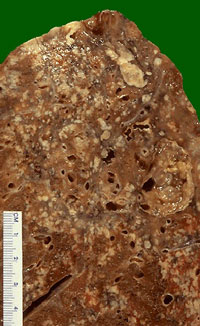 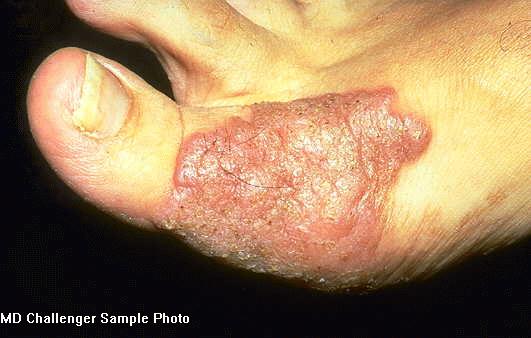 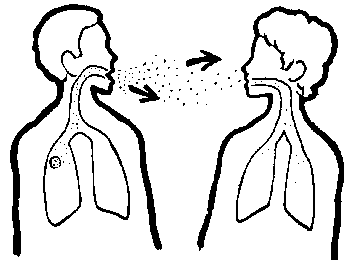 Natural History of TB Infection
Exposure to TB
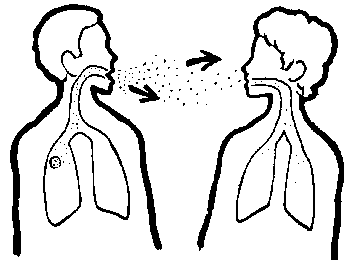 No infection 
(70-90%)
Infection
(10-30%)
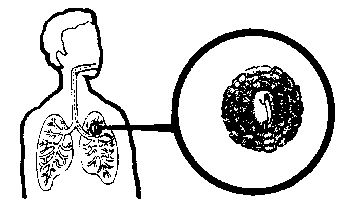 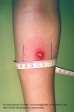 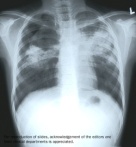 Latent TB
  (90%)
Active TB
(10%)
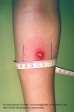 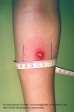 Never develop 
Active disease
Untreated
Treated
Die within 2 years
Survive
Die
Cured
Latent TB vs. Active TB
Latent TB (LTBI) (Goal = prevent future active disease)
	= TB Infection 
	=  No Disease 
	= NOT SICK 
	= NOT INFECTIOUS

Active TB (Goal = treat to cure, prevent transmission)
	= TB Infection which has 
		progressed to TB Disease
	= SICK (usually)
	= INFECTIOUS if PULMONARY (usually)
	= NOT INFECTIOUS if not PULMONARY (usually)
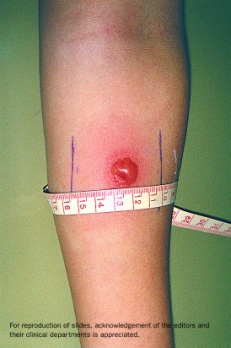 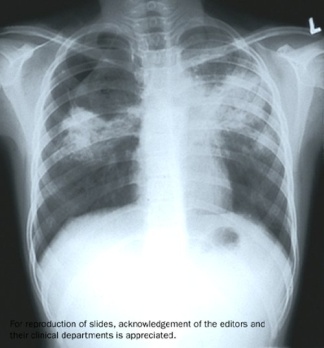 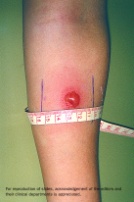 Treatment
Most TB is curable, but…
Four or more drugs required for the simplest regimen
6-9 or more months of treatment required
Person must be isolated until non-infectious
Directly observed therapy to assure adherence/completion recommended
Side effects and toxicity common
May prolong treatment
May prolong infectiousness
Other medical and psychosocial conditions complicate therapy
TB may be more severe
Drug-drug interactions common
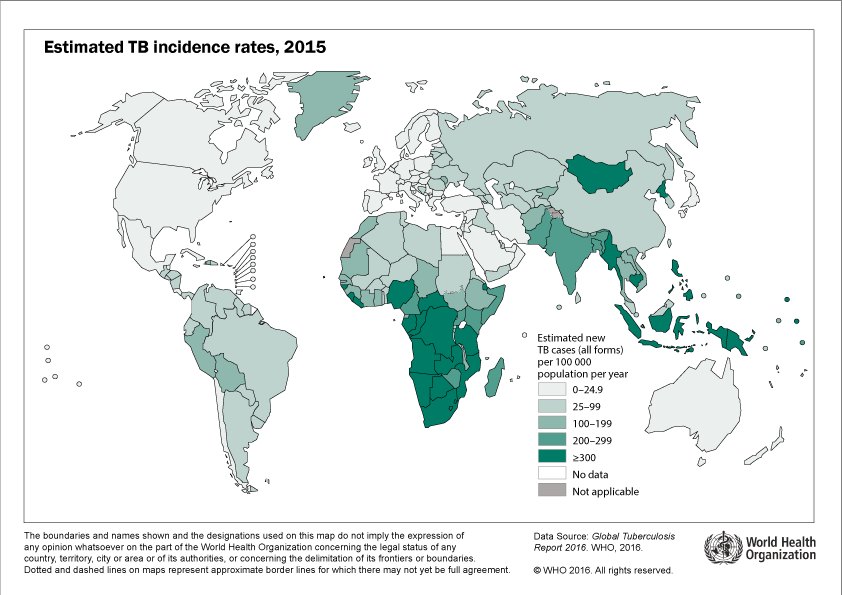 [Speaker Notes: In 2015, 14 million active tB cases were reported.
1.8 million deaths among people with TB
480,000 mdr cases reported]
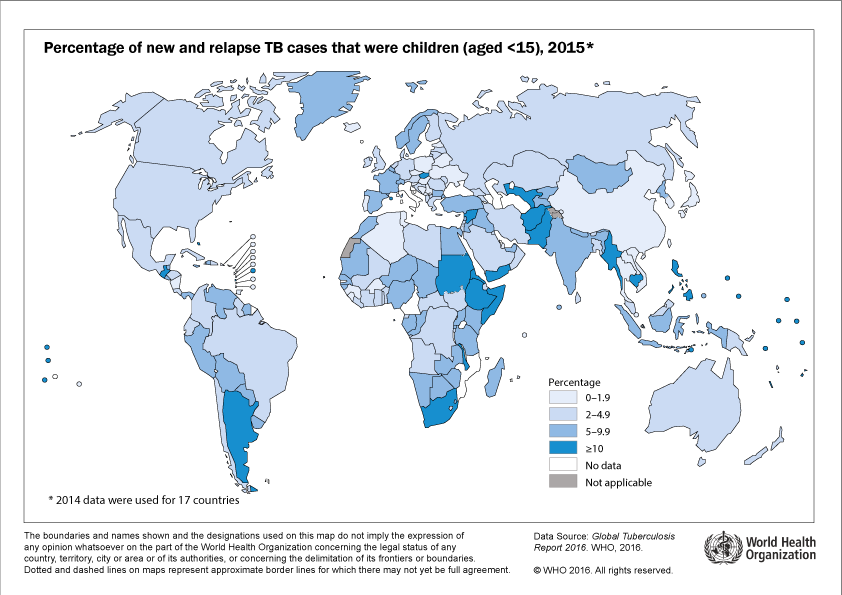 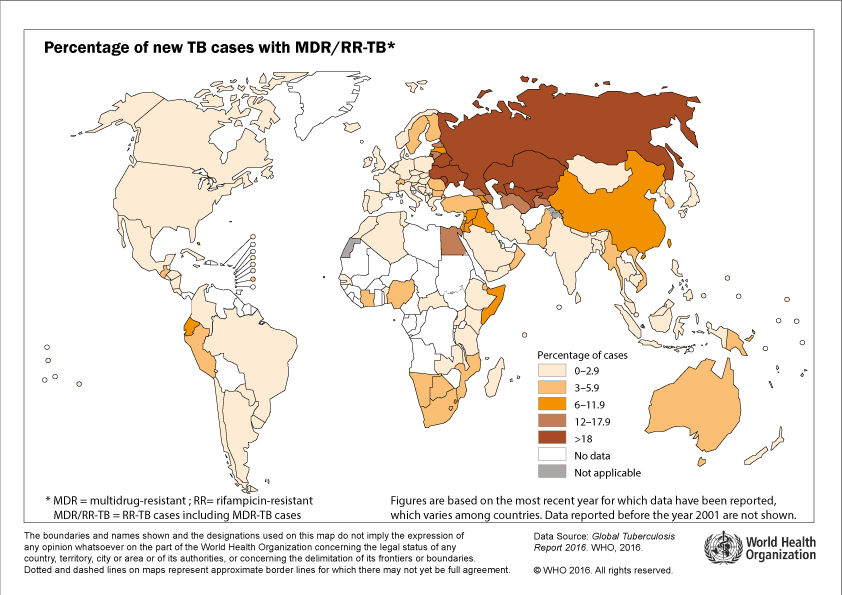 TB Case Rate per 100,000 VA and US: 2012-2016
[Speaker Notes: Virginia saw a decrease of 3.3% in the number of cases and 3.8% in the rate from 2015-2016

For the United States, the number of cases decreased 2.7% and the rate declined 3.4%]
TB – continues as a public health issue in the United States
Old public health concepts (isolation of infectious individuals, closely monitored treatment, recognition and preventive treatment for infected contacts,) are still critical, but will not eradicate TB

Care providers not familiar with signs/symptoms of TB
Diagnosis delayed
Inappropriate treatment
Drug resistance due to improper use of drugs

 Must address both US born and newcomer populations
Older, remote exposure
Incarcerated, homeless, history of drug , alcohol use
Newcomers from high TB prevalence areas
Challenges to Public Health System
Public health workers must:
Educate, coordinate care with private sector
Identify support services (food, housing)
Treat TB in geriatric populations
Treat TB in children
Deal with alcohol, drug abusing, incarcerated and/or homeless patients
Manage TB in patients with underlying medical conditions
Provide culturally appropriate care for non-English speaking/non-literate populations
Treat TB cases with drug- resistant TB
VA TB Cases by Region: 2007-2016
[Speaker Notes: High		Low
Northwest		27 (2006)		12 (2013)
Southwest		22 (2004)		9 (2013)
Central		52 (2005)		29 (2011)
Eastern		82 (2005)		22 (2013)]
VA TB Cases by Race/Ethnicity: 2007-2016
VA TB Cases by Age Group: 2007-2016
[Speaker Notes: Largest decline this year was among those age 64 and older.]
VA Foreign vs. US Born TB Cases:  2007-2016
[Speaker Notes: FB are now 81% of Virginia cases compared to 68% in the US]
VA Foreign Born TB Cases by Years in the US at Start Treatment:  2007-2016
[Speaker Notes: Will not add up to total FB as some people did not start treatment.]
VA TB Cases Top Five Countries of Origin:  2007-2016
Addressing the Challenges – TB Control in the US
Current TB Control efforts will not achieve the US goal of < 1 case per million persons
Continued surveillance and active prevention measures needed
Need to address latent TB infection
Reportable?
Challenges of long treatment
How to reach the foreign born populations
Predicting who with TB infection will develop active disease
Addressing the Challenges – TB Control in the US
Local, state and federal programs have separate but closely related activities
Guidelines, Laws and Regulations
Guidelines – treatment, contact investigation, prevention – data driven/expert opinion – some are a decade old
Laws – local or state – case reporting, isolation of infectious individuals
Regulations  -  local or state – implement laws
Federal laws/regulations – travel restrictions, entry into the US – no interstate restrictions
International travel regulations – WHO – limited
X-ray
Targeted testing/
LTBI treatment
Inpatient care
Clinical 
Services
Pharmacy
Medical evaluation 
and follow-up
Non-TB medical
services
Social 
services
Laboratory
HIV testing and
counseling
Interpreter/
translator
services
Patient
education
Data collection
Coordination of 
medical care
DOT
Epidemiology 
and Surveillance
Contact 
investigation
Case
Management
Home 
evaluation
Outbreak 
Investigation
Data analysis
Housing
Data for national
 surveillance report
Follow-up/treatment 
of contacts
Isolation,
detention
QA, QI for case 
management
Program evaluation &
planning
Consultation &
 technical assistance
Federal TB 
Control Program
State TB Control Program
Guidelines
Information for public
State statutes,
regulations,
policies, guidelines
Funding
National surveillance
Training
Technical assistance
Funding
Elements of a Tuberculosis Control Program
Provider Education & Training
VA Laws and Regulations
VA statute and implementing regulations
TB (suspected and confirmed) reportable
HCP and laboratory responsible for reporting
Treatment plan signed by HD required prior to hospital discharge
Antimicrobial sensitivity testing required
M.tb isolate must be submitted to state laboratory
HD can require patient to appear for examination, counseling
Limited ability to require treatment
Detention order possible if failure to cooperate puts others at risk
http://www/vdh.virginia.gov/tb
Laws and regulations vs. Guidelines
Guidelines
Not laws
Current PHS TB guidelines 
Evidence based
Extensively reviewed by experts
Intended to guide, not dictate 
Often become standard of care
Exceptions may be justified, should be documented
http://www.vdh.virginia.gov/tb 
http://www.cdc.gov/tb
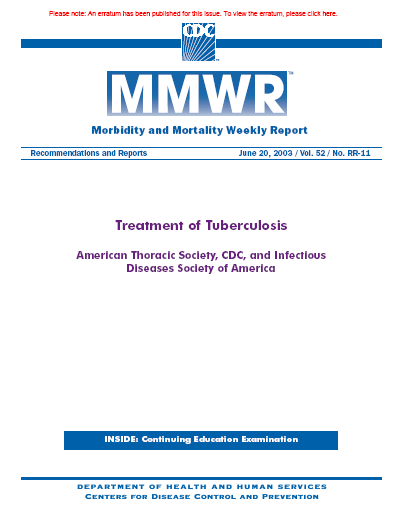 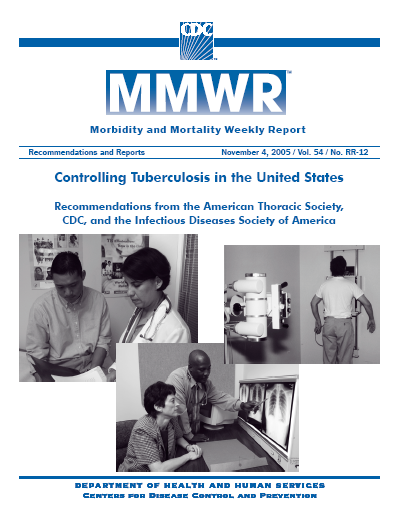 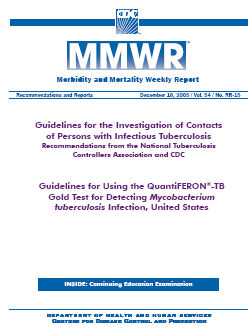 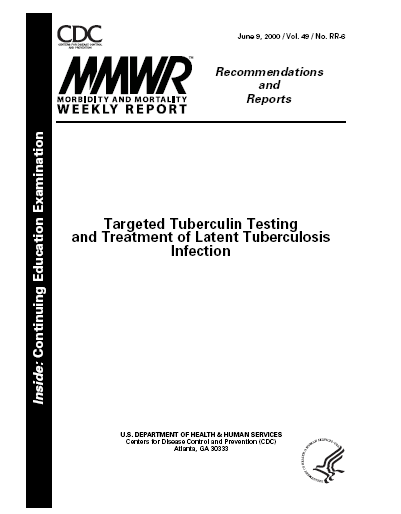 VDH TB Prevention and Control Policies and Procedures
Based on USPHS/CDC, ATS, IDSA and Pediatric “Red Book” guidelines
Adapted to address uniquely Virginia issues
Thank you
Questions?
Jane Moore
Jane.moore@vdh.virginia.gov